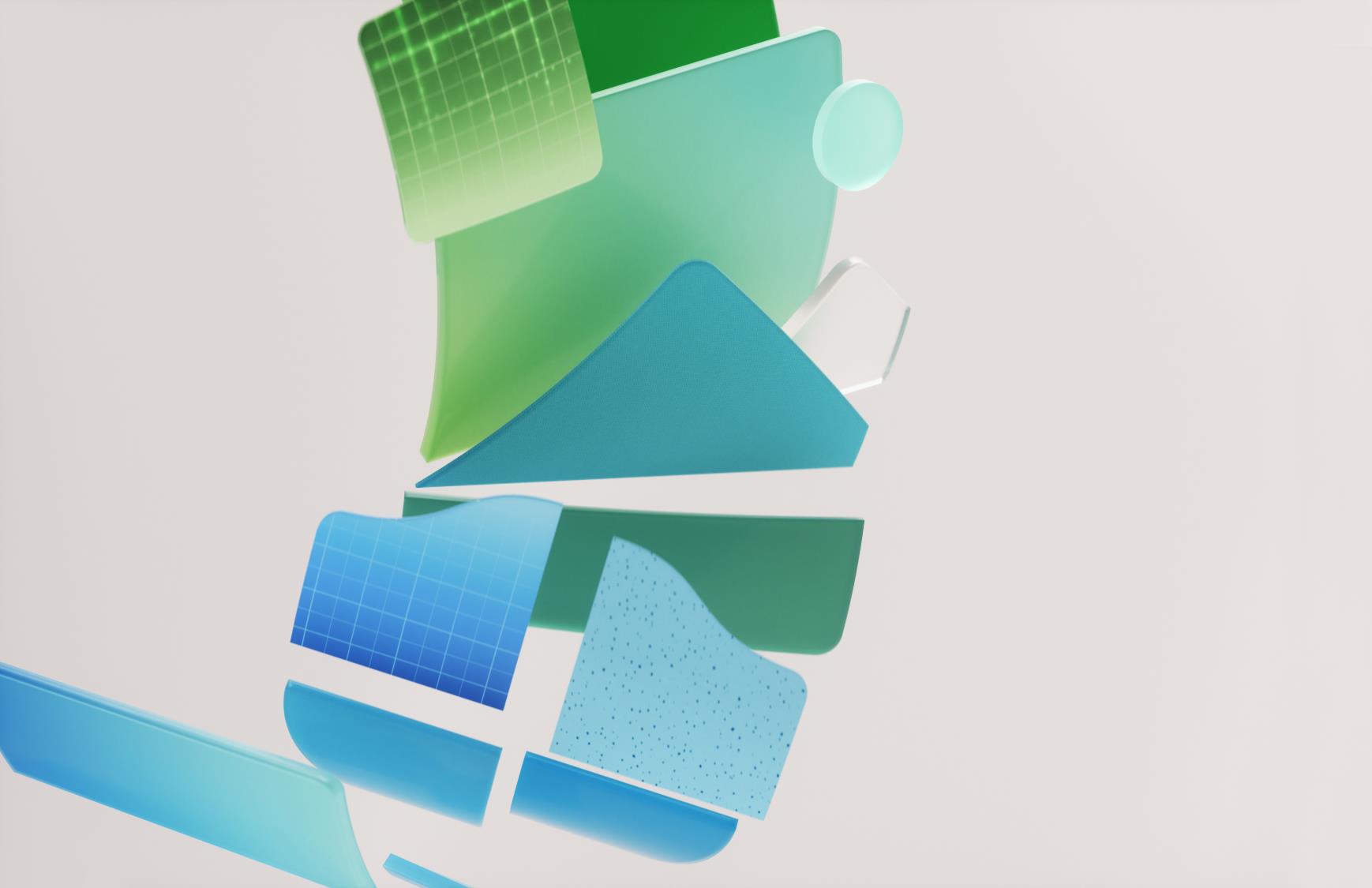 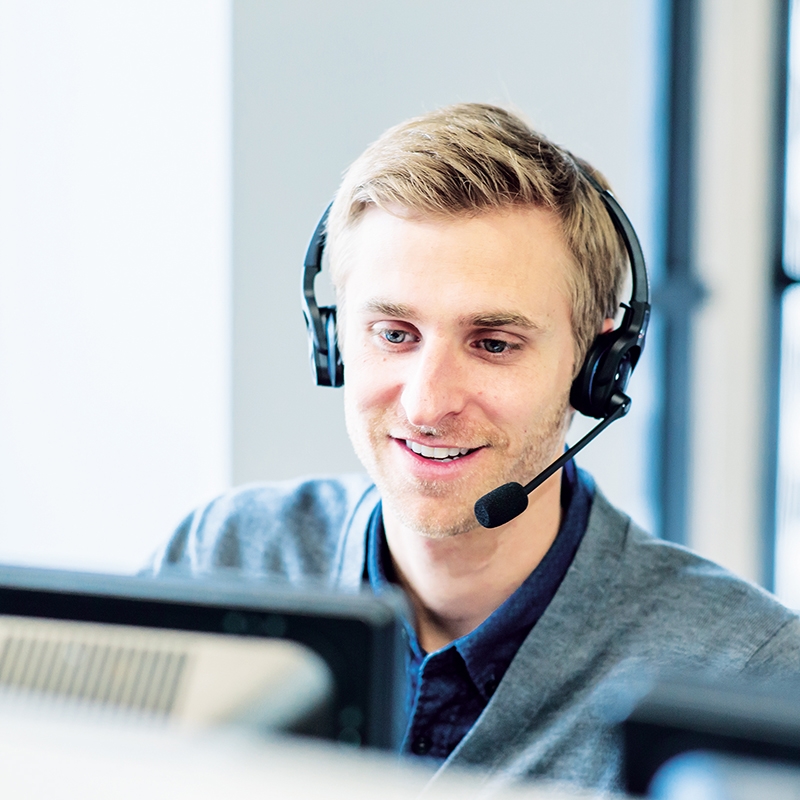 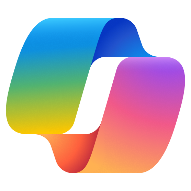 Copilot scenarios forCustomer Service
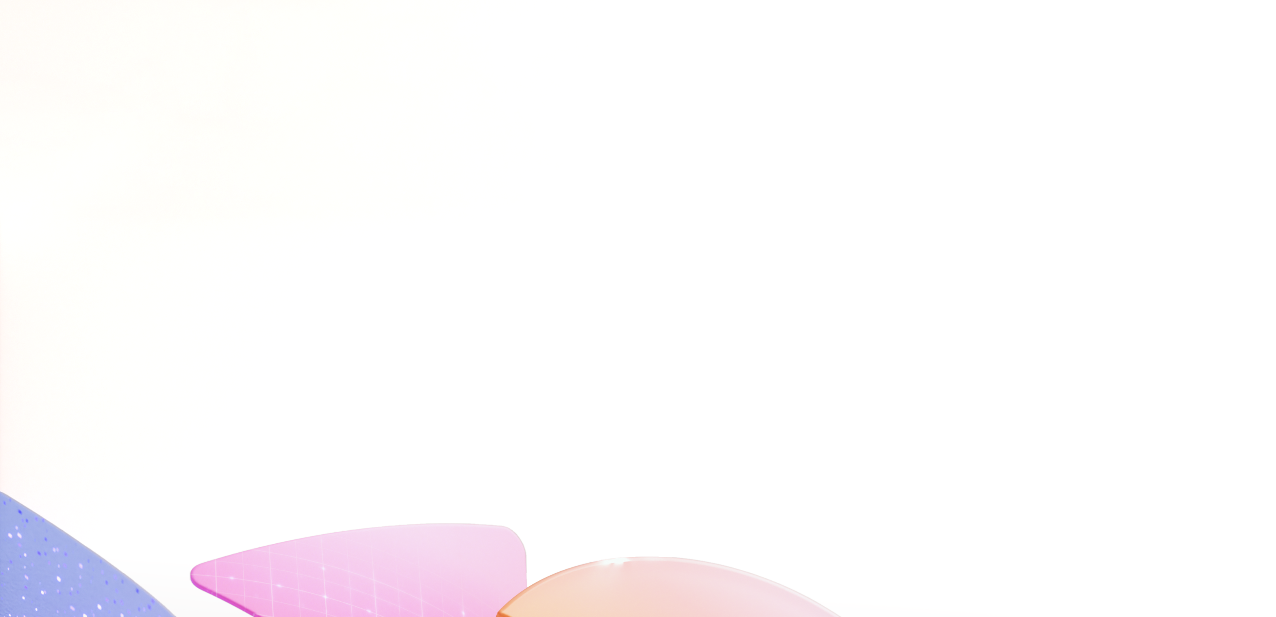 Copilot scenarios forCustomer Service
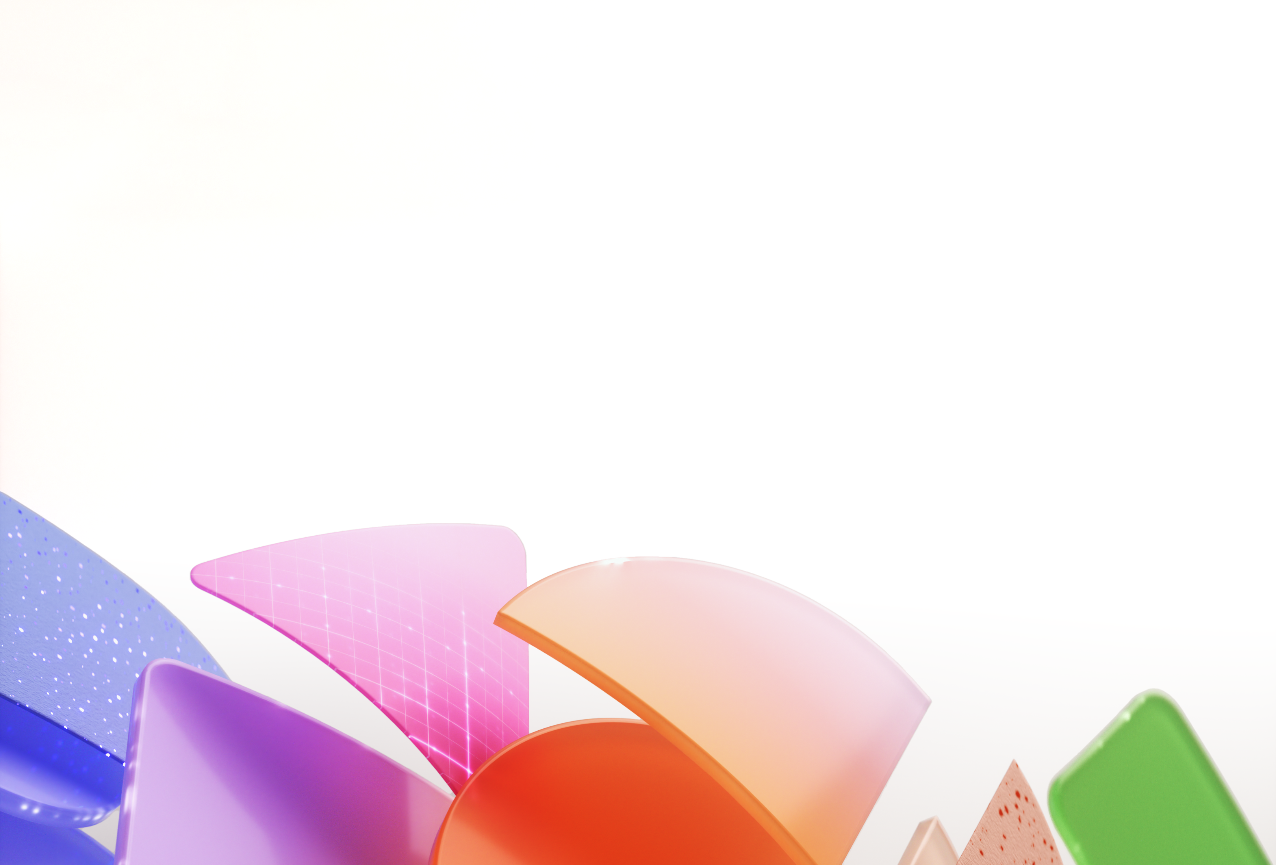 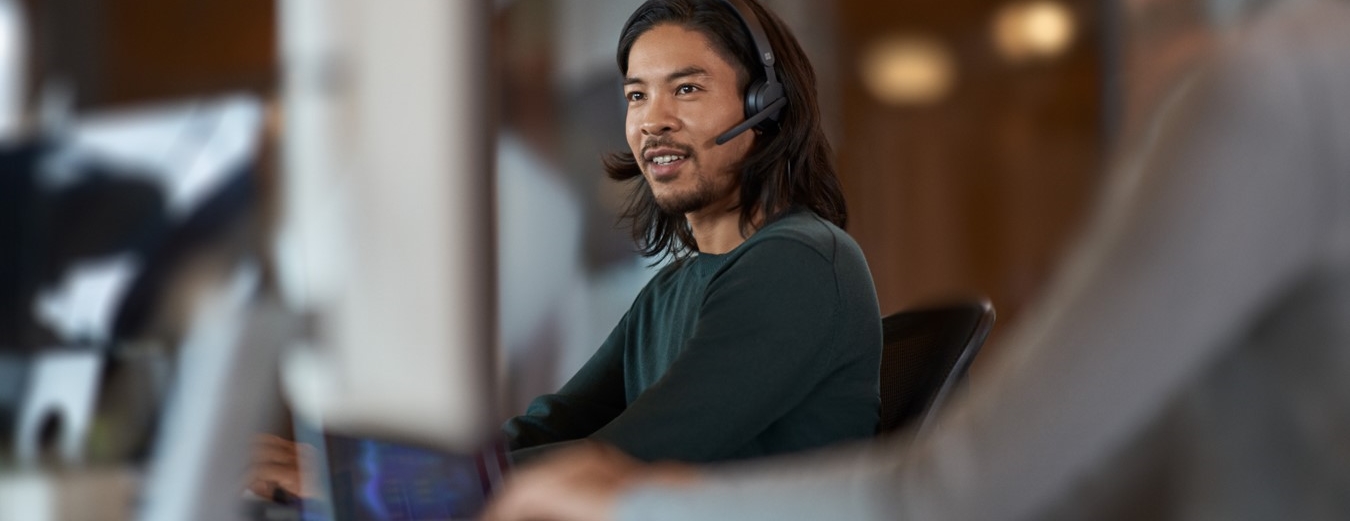 Overview and KPIs
Day in the life
Use case by role
KPIs play a crucial role in the sector, providing a compass to navigate toward success. Let's dive into KPIs for Customer Service and how Copilot can assist.
See how real-life Add Customer Service pros are using Copilot in their day-to-day.
Copilot can simplify the tasks that Customer Service pros perform every day. Look at key use cases and how Copilot can be your AI assistant along the way.
Using Copilot in Customer Service
Transform Customer Service processes
Microsoft Copilot in Customer Service is your strategic partner to enable customer service teams. 43% of customer service reps report they were overwhelmed by the number of systems and tools needed to complete work1. With Microsoft Copilot, embedded directly into agent desktops, Customer service teams can find answers fast and collaborate easily.
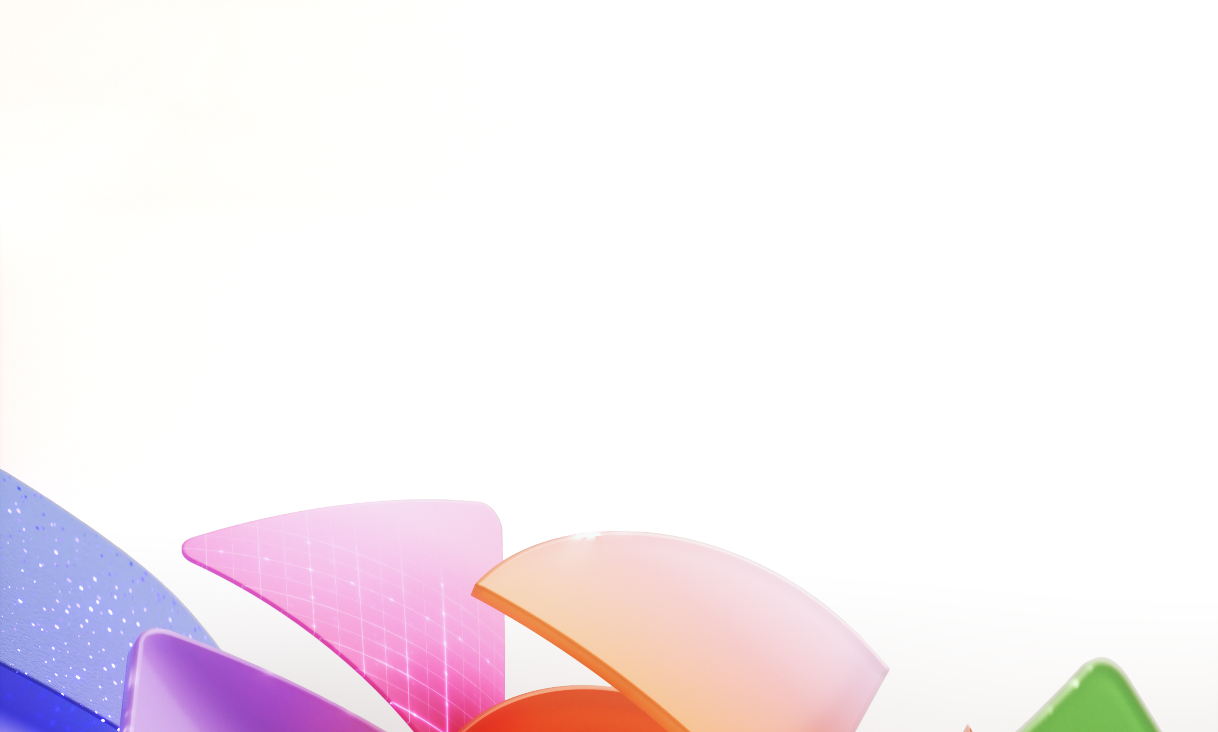 Goals and challenges
Resolution
Diagnosis
Support Response
Microsoft Copilot opportunity to impact key departmental KPIs
Copilot assists Customer Service with tasks like process optimization, collaboration, and delivering a fast, tailored, experience for customers. 
Respond to a customer complaint
Identify a root cause
Boost field efficiency
Manage service agents
In customer service, First Call Resolution (FCR) is a game changer because it improves customer satisfaction, enhances agent efficiency, and fosters long-term customer loyalty.
First call resolution
Copilot can assist with ...
Microsoft Copilot can help with lowering resolution times which in turn leads to increased agent productivity and higher customer satisfaction rates.
Average resolution time
Service quality scores
AI is elevating service quality in the professional services industry by enabling smarter, more efficient, and customer-centric operations.
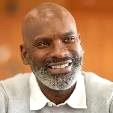 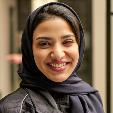 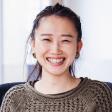 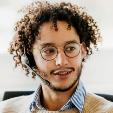 Microsoft Copilot can improve customer satisfaction by providing real-time AI assistance for faster issue resolution, generating personalized email responses, analyzing customer feedback, and allowing agents to focus on delivering high-quality service.
Customer satisfaction scores
Customer Service roles
Customer Service Account Manager
Customer Service Manager
Customer Service Representative
Escalation Manager
Improve employee experience
Revenue growth
Cost savings and avoidance
1Gartner. Gartner for Customer Service - The Connected Rep: Deliver better customer service by enabling reps with technology. 2023.
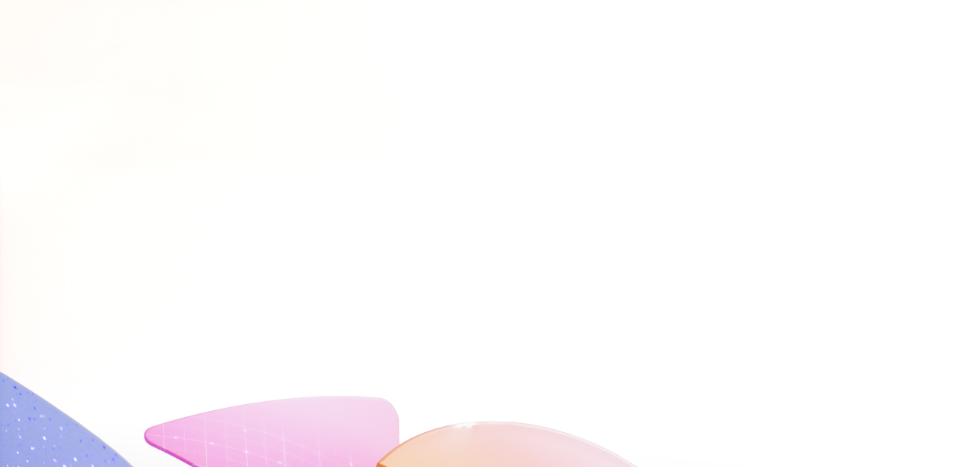 KPI – Calls handled by agents
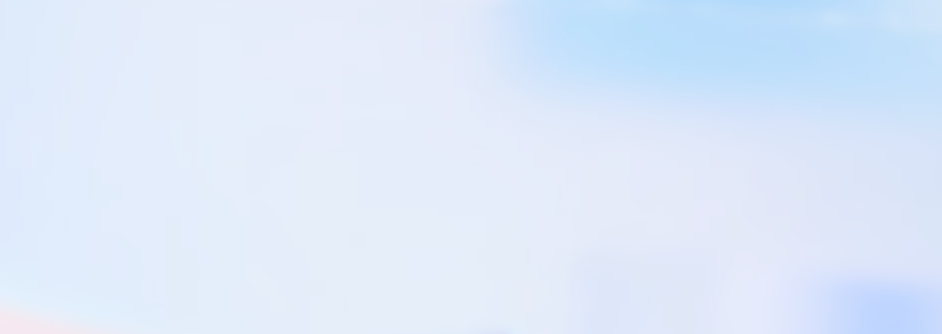 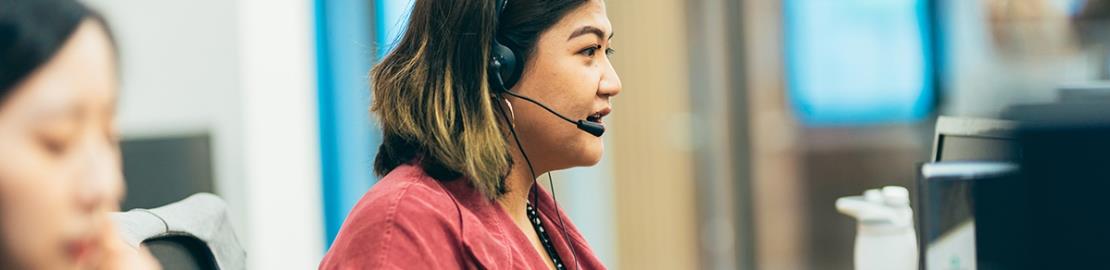 Roles
Number of calls can require input from:
IT app developer
Product designer
Organizations can use Copilot to develop self-service options for customers whether that is natural language search on a website or automated call systems. These solutions can reduce the number of calls that require a customer service agent.
How Microsoft Copilot can help reduce calls through self-service options and better product quality
Microsoft AI solutions
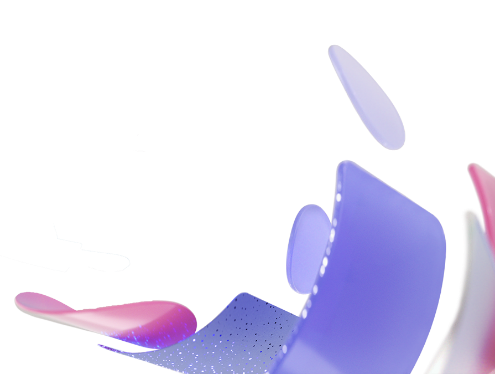 Self-service bots
Create knowledge databases that Copilot can access
Use web-based chat bots or call automation.
Improve quality
Improve product documentation
Improve product designs and quality
Copilot for Microsoft 365
Copilot for Service
Copilot Studio
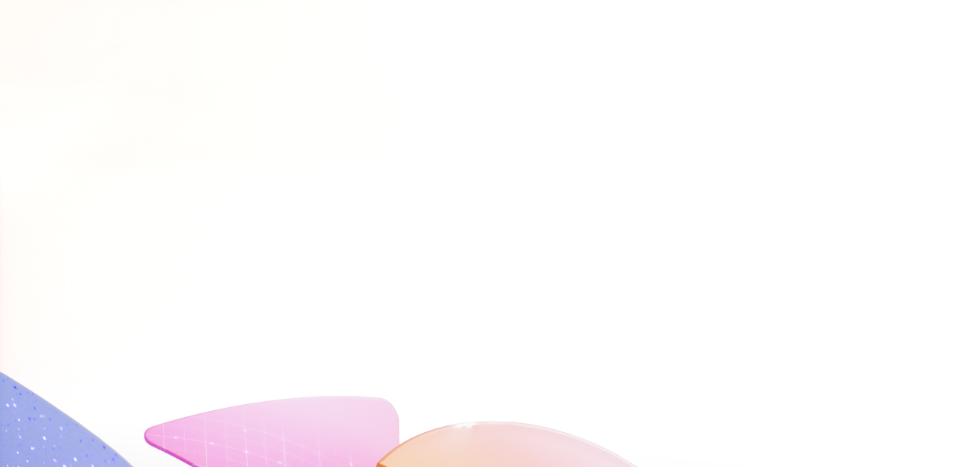 KPI – Average resolution time
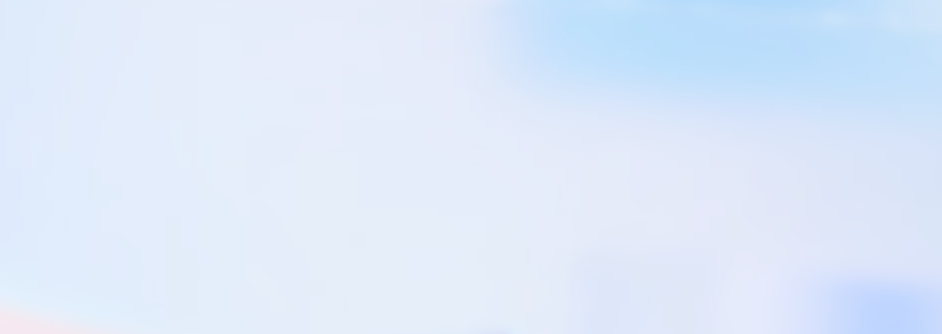 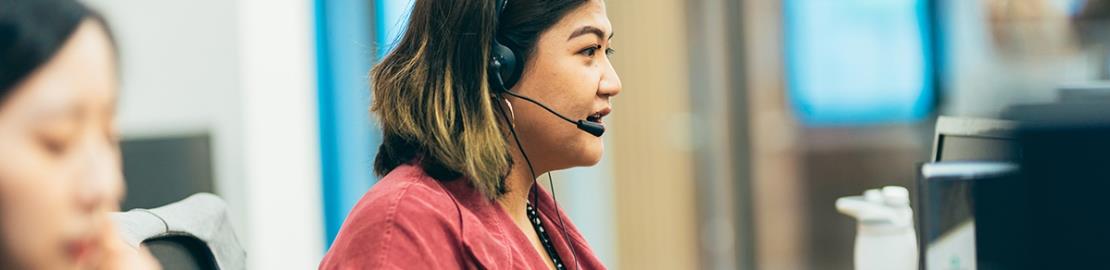 Roles
Average resolution time can require input from:
Customer service manager
Customer service agent
Microsoft Copilot can help with lowering resolution times which in turn leads to increased agent productivity and higher customer satisfaction rates.
How Microsoft Copilot can help average resolution times
Microsoft AI solutions
Boost productivity
Rapidly research customer interactions
Create first drafts faster
Check for similar issues and resolutions
Quickly send follow-up communications
Reduce churn
Address more queries in less time
Personalize solutions
Improve staff availability based on automated capacity-based scheduling 
Diagnose problems faster
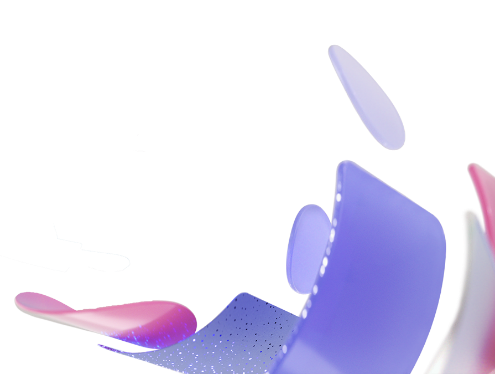 Copilot for Microsoft 365
Copilot for Service
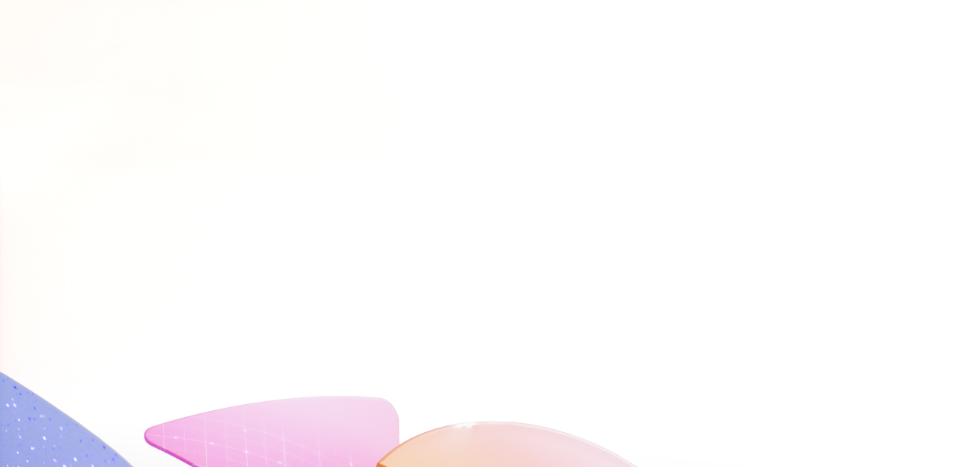 KPI – First call resolution (FCR)
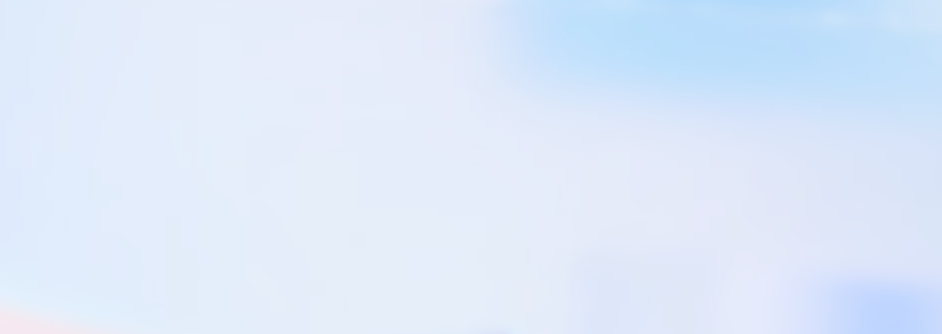 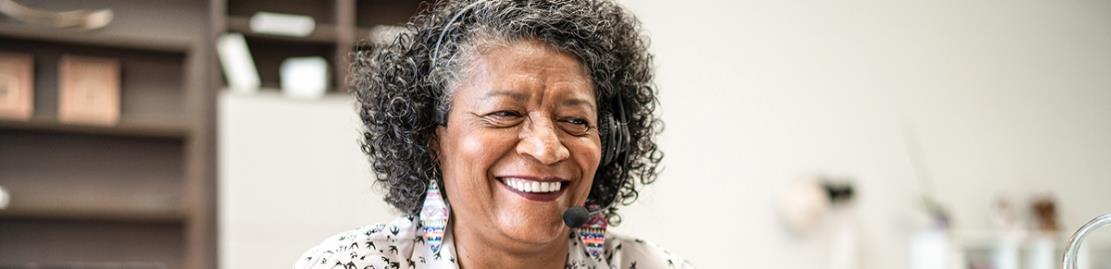 Roles
FCR can require input from:
Customer service manager
Customer service agent
In customer service, First Call Resolution (FCR) is a game changer because it improves customer satisfaction, enhances agent efficiency, and fosters long-term customer loyalty.
How Microsoft Copilot can help FCR
Microsoft AI solutions
Improve customer satisfaction
Diagnose a problem quickly using external and internal databases
Automated analysis using customer data and knowledge base
Quicker and more accurate draft responses based on historical resolution data
Proactive and personalized follow-up communications
Enhance agent efficiency
Address more queries
Research customer information
Organize information from past interactions
Completely focus during the interaction
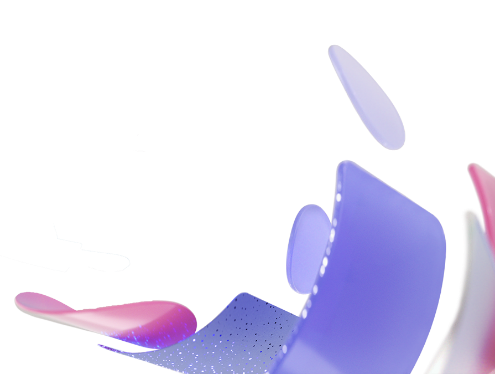 Copilot for Microsoft 365
Copilot for Service
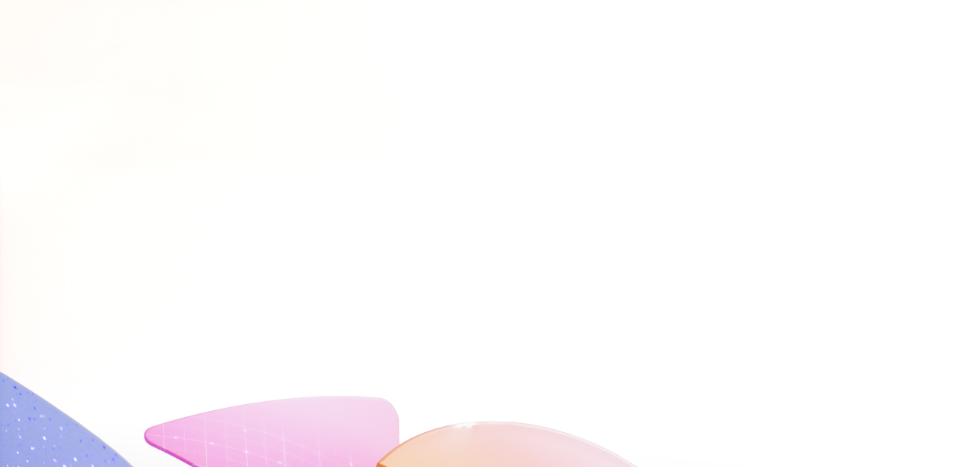 KPI – Service quality scores
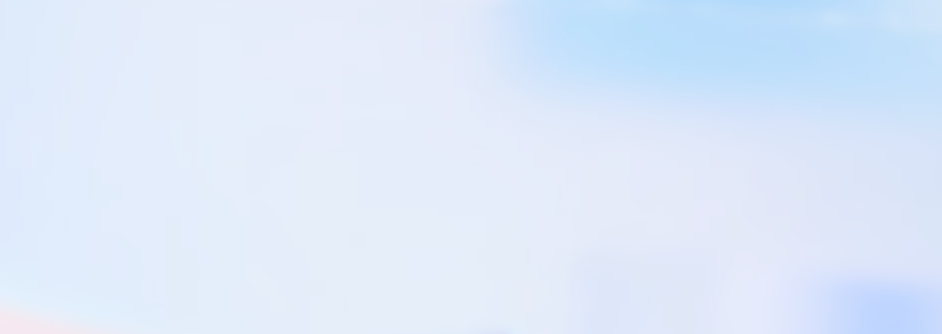 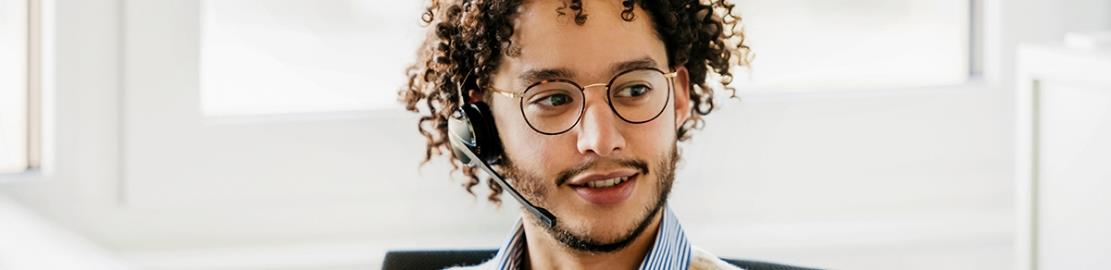 Roles
Service quality scores can require input from:
Customer service manager
Customer service agent
AI is elevating service quality in the professional services industry by enabling smarter, more efficient, and customer-centric operations.
How Microsoft Copilot can help service quality scores
Microsoft AI solutions
Analyze trends
Rapidly identify themes and trends
Access data from multiple data sources using single interface
Recommend actions to address pain points using customer data, past service interactions and knowledge database
Analyze agent effectiveness
Focus interactions
Rapidly update scripts and issue logs
Limit need for escalations
Completely focus during interactions
Quickly recap the interaction and action items
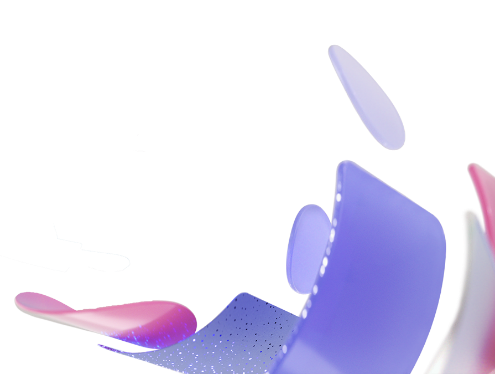 Copilot for Microsoft 365
Copilot for Service
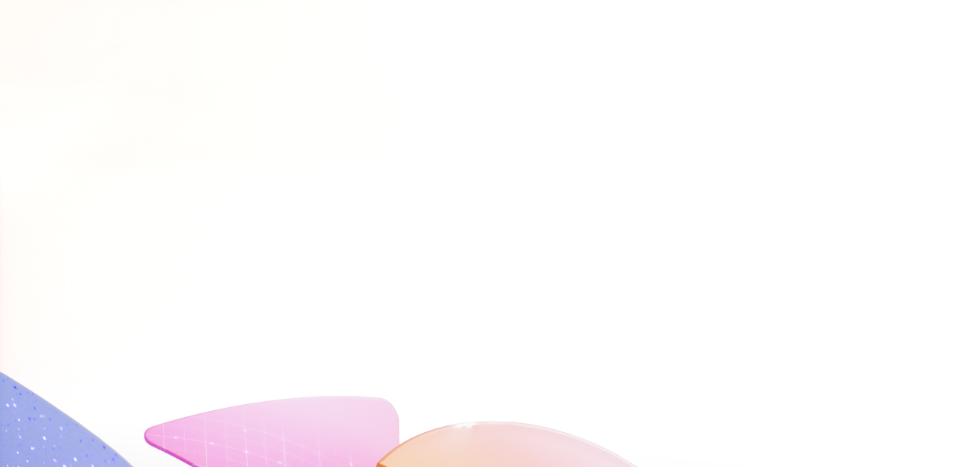 KPI – Customer satisfaction score (CSAT)
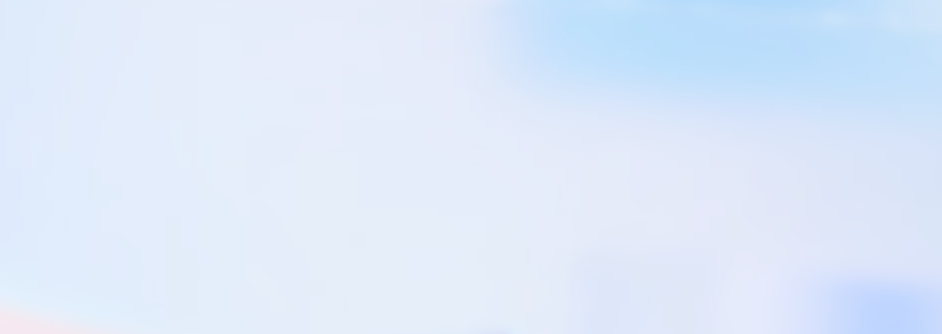 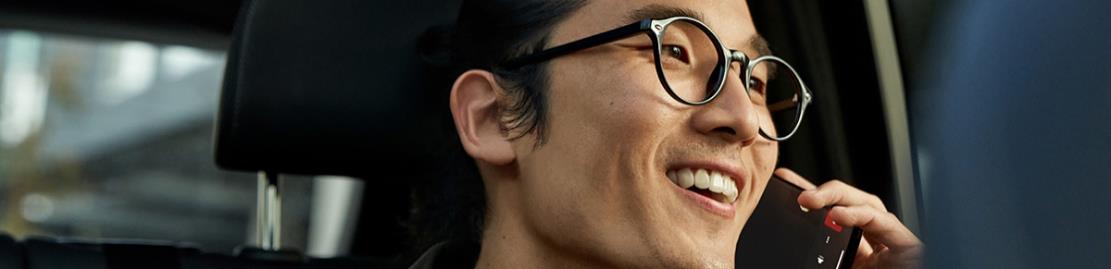 Roles
CSAT can require input from:
Customer service manager
Customer service agent
Microsoft Copilot can improve customer satisfaction by providing real-time AI assistance for faster issue resolution, generating personalized email responses, analyzing customer feedback, and allowing agents to focus on delivering high-quality service.
How Microsoft Copilot can help CSAT
Microsoft AI solutions
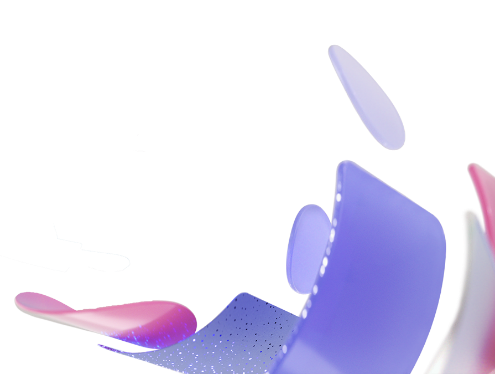 Incorporate feedback
Rapidly analyze customer feedback
Quickly create recommendations
Swiftly update scripts and processes
Create communications to socialize the changes

Enhance customer loyalty
Better understand customers
Resolve issues on the first call
Limit the need for escalations
Anticipate emerging trends
Copilot for Microsoft 365
Copilot for Service
Customer Service | Respond to a customer complaint
Copilot for Service (includes Copilot for Microsoft 365)
Get started
CSAT
Service quality
Resolution time
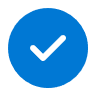 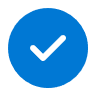 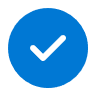 Value benefit
KPIs impacted
Cost savings
Employee experience
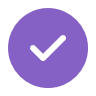 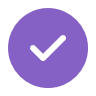 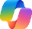 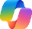 Copilot
+Copilot for Service
Copilot
+Copilot for Service
1. Review customer history
2. Accelerate Diagnosis
3. Meet with product team
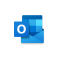 Copilot in Outlook
Prompt Copilot1 to summarize email threads and customer meetings, as well as previous interactions using single interface. With Copilot for Service, view a summary of the opportunity.
Ask Copilot2 to gather product information from internal and external sources and historical resolution to aid diagnosis. Copilot for Service includes historical resolution data from your CRM system.
Use Copilot in Teams to suggest questions to ask the product team based on the customer request and potential solutions.
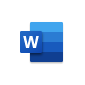 Copilot in Word
Rapidly get up to speed to on the concerns raised across all interactions.
Gathering product information from multiple sources and asking Copilot to prepare a summary can save time and increase accuracy.
Copilot can help boost creativity by suggesting solutions from its vast knowledge base.
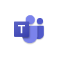 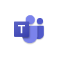 Copilot in Teams
Copilot in Teams
6. Share response
5. Meet with the customer
4. Draft proposed response
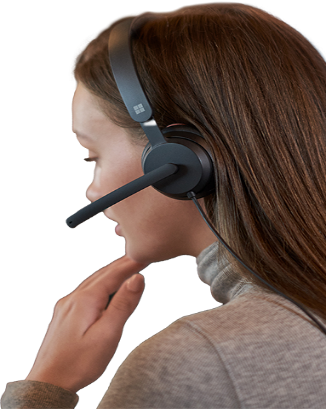 Have Copilot in Outlook draft an email summarizing the interaction and highlighting how the issues will be resolved.
Have Copilot in Teams take meeting notes and summarize action items.
Use Copilot in Word update best practices and scripts to enable Copilot to provide agent with step-by-step resolution procedures based on the diagnosed issue.
Quickly summarize files and draft emails to inform customers.
Document and socialize the action items to keep the resolution process moving forward towards a successful close.
Rapidly update key guides and scripts directly from the meeting recap.
1Access Copilot at copilot.microsoft.com, the Microsoft Copilot mobile app, or the Copilot app in Teams, and set toggle to “Work”.
Customer Service | Respond to a customer complaint
Copilot for Microsoft 365
Get started
CSAT
Service quality
Resolution time
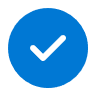 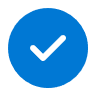 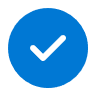 Value benefit
KPIs impacted
Cost savings
Employee experience
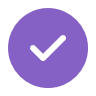 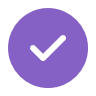 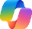 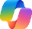 Copilot
Copilot
1. Review customer history
2. Accelerate Diagnosis
3. Meet with product team
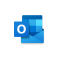 Copilot in Outlook
Prompt Copilot1 to summarize email threads and customer meetings, as well as previous interactions using single interface.
Ask Copilot2 to gather product information from internal and external sources and historical resolution to aid diagnosis.
Use Copilot in Teams to suggest questions to ask the product team based on the customer request and potential solutions.
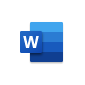 Copilot in Word
Rapidly get up to speed to on the concerns raised across all interactions.
Gathering product information from multiple sources and asking Copilot to prepare a summary can save time and increase accuracy.
Copilot can help boost creativity by suggesting solutions from its vast knowledge base.
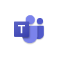 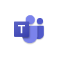 Copilot in Teams
Copilot in Teams
6. Share response
5. Meet with the customer
4. Draft proposed response
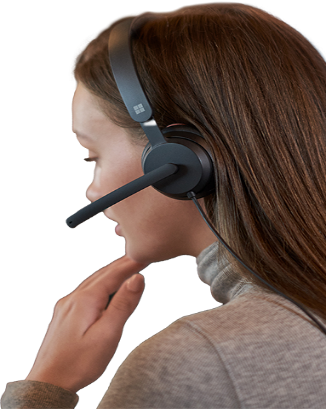 Have Copilot in Outlook draft an email summarizing the interaction and highlighting how the issues will be resolved.
Have Copilot in Teams take meeting notes and summarize action items.
Use Copilot in Word update best practices and scripts to enable Copilot to provide agent with step-by-step resolution procedures based on the diagnosed issue.
Quickly summarize files and draft emails to inform customers.
Document and socialize the action items to keep the resolution process moving forward towards a successful close.
Rapidly update key guides and scripts directly from the meeting recap.
1Access Copilot at copilot.microsoft.com, the Microsoft Copilot mobile app, or the Copilot app in Teams, and set toggle to “Work”
2Access Copilot at copilot.microsoft.com or the Microsoft Copilot mobile app and set toggle to “Web”..
Customer Service | Identify a root-cause
Copilot for Service (includes Copilot for Microsoft 365)
Get started
CSAT
Service quality
Resolution time
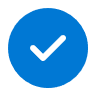 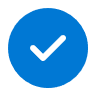 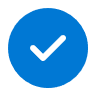 Value benefit
KPIs impacted
Cost savings
Employee experience
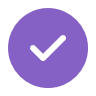 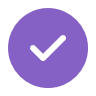 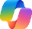 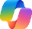 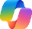 Copilot
+Copilot for Service
Copilot
+Copilot for Service
Copilot
+Copilot for Service
1. Analyze customer conversations
2. Identify the root cause
3. Leverage Copilot’s insights
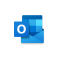 Copilot in Outlook
Prompt Copilot1 to review customer interactions including chat logs, emails and support tickets to identify recurring issues, patterns, and common themes.
Ask Copilot1 to analyze CSAT feedback / support conversations and compare to historical resolution data to better understand the underlying reasons for customer contacts.
Have Copilot analyze specific behavior, words, or phrases that may lead to negative responses from customers.
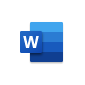 Copilot in Word
Quickly summarize recent customer conversations to get up to speed faster.
Easily summarize data and highlight trends to save time and surface root issues more quickly.
Accelerate key insights by surfacing key words and related outcomes.
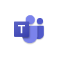 Copilot in Teams
6. Share the solution
5. Implement solutions and training
4. Collaborate with Teams
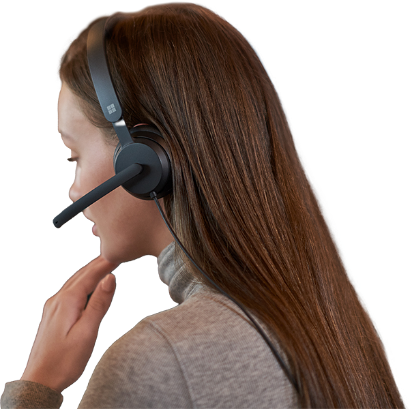 Copilot in Outlook can rapidly pull from your documents to draft an email detailing the root cause and solution steps.
Based on discussions with leadership and product teams, use Copilot in Word to rapidly update FAQs, scripts, knowledge articles, and best practices documents.
Using Copilot in Teams, to present findings to customer service and product teams. Copilot can recap the meeting and draft recommendations for process and product improvements.
Document and socialize the solutionto keep Customer Service teams moving forward towards successful interactions.
Rapidly update training documents with the outcomes of your insights and meetings.
Save time by using Copilot summaries as a starting point for project milestones and status updates.
1Access Copilot at copilot.microsoft.com, the Microsoft Copilot mobile app, or the Copilot app in Teams, and set toggle to “Work”.
Customer Service | Boost field efficiency
Copilot for Service (includes Copilot for Microsoft 365)
Get started
CSAT
Service quality
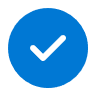 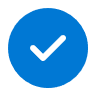 Value benefit
KPIs impacted
Cost savings
Employee experience
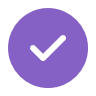 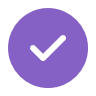 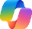 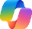 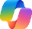 Copilot
+Copilot for Service
Copilot
+Copilot for Service
Copilot
1. Review customer request
2. Start a new work order
3. Match a technician
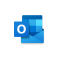 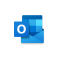 Copilot in Outlook
Copilot in Outlook
Use Copilot1 to summarize the customer request, products involved, past interactions, historical resolution data, and specific needs the customer may have all in a single interface.
Copilot1 can tie directly to your CRM to begin drafting a work order based on the customer request.
Copilot1 pulls key requirements to help match a technician based on issue complexity and agent availability.
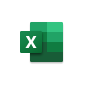 Copilot in Excel
+Copilot for Service
Summarize all the emails and Teams chats in the past month from customer highlighting the primary asks and any previous issues.
Easily populate a work order with the existing customer information.
Identify the best technician given the customer’s specific needs and location.
6. Continuous monitoring
5. Send customer survey
4. Confirm the schedule
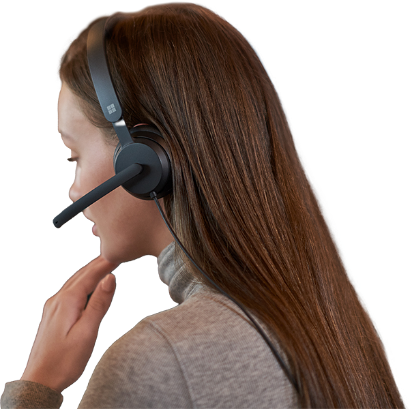 Use Copilot in Excel to rapidly analyze data related to field service activity such as number of customer visits and total route times.
At the completion of service, use Copilot in Outlook to quickly update the feedback survey request and send it to the customer.
Once the workorder has been submitted with an ideal field technician, use Copilot in Outlook to confirm the schedule with the customer.
Stay on top of trends by analyzing field success metrics and identify any trends that require further investigation.
Quickly update and send the survey with specific contextual updates for the customer.
Rapidly draft an email confirming the service date and contact details.
1Access Copilot at copilot.microsoft.com, the Microsoft Copilot mobile app, or the Copilot app in Teams, and set toggle to “Work”.
Customer Service | Manage service agents
Copilot for Microsoft 365
Get started
CSAT
Service quality
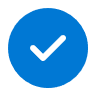 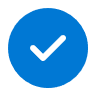 Value benefit
KPIs impacted
Employee experience
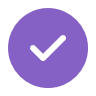 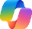 Copilot
1. Recap daily activity
2. Review performance
3. Discuss with the team
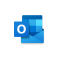 Copilot in Outlook
Prompt Copilot1 to summarize email threads and meetings from the past day and identify key actions and issues.
With Copilot in Excel, review the performance of service agents by analyzing data, identifying insights, and automating tasks based on historical interactions and business processes.
With Copilot in Teams, meet to discuss trends and issues while focusing on the meeting and letting Copilot in Teams take notes and record critical items for you.
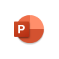 Copilot in PowerPoint
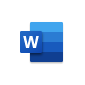 Copilot in Word
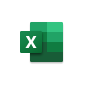 Rapidly get up to speed to focus on key issues and concerns.
Identify insights with Copilot in Excel.
Dedicate your focus to the meeting while CoPilot focuses on capturing the notes.
Copilot in Excel
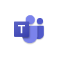 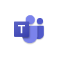 Copilot in Teams
Copilot in Teams
6. Update procedures and socialize
5. Meet with LT
4. Create an LT presentation
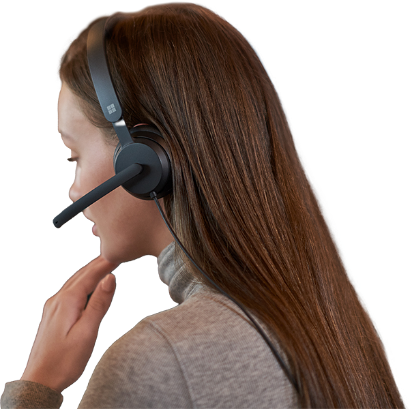 Using the notes from the leadership team meeting, make rapid updates to policies and procedures using Copilot in Word. To socialize these changes, Copilot in Outlook can draft an update email to the org.
Review the presentation with the leadership team and record feedback and goals. With Copilot in Teams, you can focus on the meeting and utilize the notes to recap key items.
Based on the data analysis and the feedback from the team, use Copilot in PowerPoint to rapidly create a draft presentation to update the leadership team.
Save time updating documents and preparing emails with Copilot as your drafting partner.
Dedicate your focus to the meeting while CoPilot focuses on capturing the notes.
Creating a presentation makes it easier to convey a clear message especially when it's critical feedback..
1Access Copilot at copilot.microsoft.com, the Microsoft Copilot mobile app, or the Copilot app in Teams, and set toggle to “Work”.
Service | Communication Logging
Copilot for Service (includes Copilot for Microsoft 365)
Customize
Quality scores
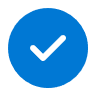 Value benefit
KPIs impacted
Cost Savings
Employee experience
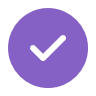 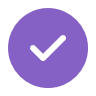 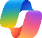 Copilot
1. Call transcription
2. Personalized follow-up
3. Sentiment analysis
In Outlook, Copilot for Service can help draft a customer email that summarizes details of the case history.  It can then save those emails to the CRM system.
Using Copilot in Teams, an agent can ask Copilot for a recap and clarify issues raised. Using Copilot for Service, these insights can be saved directly to the CRM.
Use Copilot2 to perform sentiment analysis on transcriptions, identifying customer emotions and satisfaction levels.
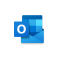 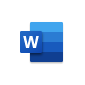 Copilot in Outlook
+Copilot for Service
Copilot in Word
Save time with automated summaries of call transcripts and the ability to query the transcript for more details.
Logging interactions in the CRM creates a case history, which is invaluable for resolving future queries.
Sentiment analysis gives insights into the customer's emotional state, which can guide the approach in service and support.
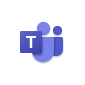 Copilot in Teams
+Copilot for Service
6. Quality assurance
5. Trend identification
4. Data organization
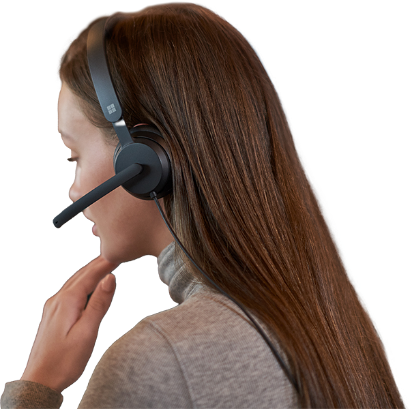 Use the insights from the trend analysis to identify training materials that need to be updated. Then use Copilot in Word to add new sections to the documents based on knowledge base articles.
Utilize Copilot in Power BI to analyze logged data, spotting trends and patterns in one or more accounts that can inform future support strategies.
Connect CRM feedback data into a Power BI dashboard and then ask Copilot in Power BI to categorize interactions based on topics, issues, and outcomes for easy retrieval and analysis.
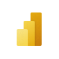 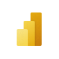 Copilot in Power BI
Copilot in Power BI
Regular reviews of transcriptions and logs help maintain high standards of customer service and identify training needs.
Identifying trends helps in anticipating customer needs and proactively addressing recurring issues.
Organized data allows for quick access to relevant information, improving response times and support quality.
1Access Copilot at Copilot.Microsoft.com or from the Windows taskbar or Edge browser and set toggle to “Web”.
2Access Copilot at Copilot.Microsoft.com, from the Windows taskbar or Edge browser, or in the Copilot app in Teams, and set toggle to “Work”.
A day in the life of a Service agent
Copilot for Service (includes Copilot for Microsoft 365)
Get started
Faster analysis, communications, and streamlining tasks
~1 hour
Areas of investment: Learning
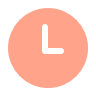 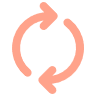 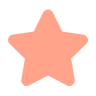 Benefits
Ethan is a Customer Service Agent
8:00 am
8:15 am
10:00 am
Ethan, an agent at Fourth Coffee, receives an email from a customer Joanna about her coffee machine’s warranty. Ethan uses Microsoft Copilot for Service in Outlook to generate a case summary.
Now, one of Joanna's coffee machines is making a strange noise. Ethan uses Copilot in Outlook to quickly draft a reply. Copilot for Service adds case details from his CRM to the email. He adds an invitation to a Teams call.
Ethan uses Copilot to prepare for his call with Joanna. He prompts Copilot1 to summarize all of his communications and related documents. Copilot for Service includes Joanna’s case histories and other data from Ethan’s CRM.
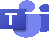 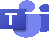 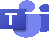 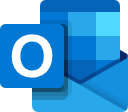 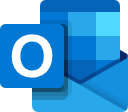 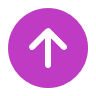 Copilot in Outlook 
+Copilot for Service
Copilot 
+Copilot for Service
Copilot in Outlook 
+Copilot for Service
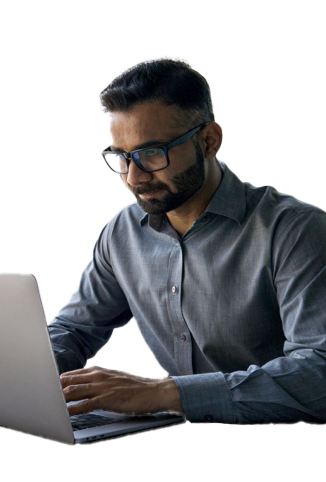 Generates a case summary in Outlook that includes details from Salesforce and other knowledge sources to help Ethan get up to speed.
Draft a reply in Outlook in the case details from the CRM. He adds an invitation to a Teams call so he can help diagnose the issue.
Help me prepare for my meeting by summarizing emails, chats, and related documents.
4:00 pm
2:00 pm
11:00 am
Later, Ethan receives a live chat inquiry from another customer asking about a  promotion. He uses Copilot for Service in Teams to get a concise summary of the promotion and craft a response.
After ending the call with Joanna, he uses Copilot in Teams to summarize the meeting. Copilot for Service adds the summary to Joanna’s contact record directly from Teams.
On the call, Ethan uses Copilot in Teams to suggest questions to ask Joanna. Copilot for identifies and suggests a fix, which he then communicates to Joanna on the call.
Copilot in Teams 
+Copilot for Service
Copilot in Teams 
+Copilot for Service
Copilot in Teams 
+Copilot for Service
Get a concise summary of the promotion from the CRM and craft a response.
Summarize the meeting and adds the summary to her Salesforce contact record directly from Teams.
Uses Copilot for Service in Teams to identify and suggest a fix, which he then communicates to Joanna on the call.
1Access Copilot at Copilot.Microsoft.com, from the Windows taskbar or Edge browser, or in the Copilot app in Teams, and set toggle to “Work”.
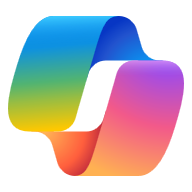 A day in the life of a Customer Support Director
Copilot for Microsoft 365 and Dynamics 365 Customer Service
Build
~1 hour
Areas of investment: Team building
Analysis and communications
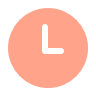 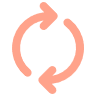 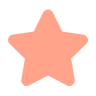 Benefits
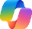 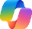 Copilot
Copilot
Mayte is a Customer Support Director
8:00 am
8:15 am
9:00 am
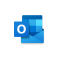 Copilot in Outlook+Copilot in Dynamics 365
Back from her daily school run for her three kids, Mayte gets ready to kick off the day by asking Copilot to summarize the emails and Teams chats she received since she went offline the day before, and her agenda for the day
One of the emails she received overnight is a request for support in an executive escalation. Mayte goes into Copilot in Dynamics 365 to gain insights on the specific support case to ensure she can provide effective guidance and solutions.
Ready to reply, Mayte uses the summary generated by Copilot in Dynamics 365 Customer Service and drafts an email with Copilot in Outlook with an executive summary and next steps.
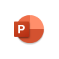 Copilot in PowerPoint
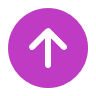 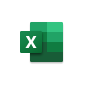 Summarize all the emails and Teams chats since yesterday 8pm CET and all the meetings scheduled for today.
Case summarization (Summary) feature in Copilot in Dynamics 365 provides a summary of all the case history and actions taken to-date.
Draft and Coaching in Copilot features in Copilot in Outlook help draft and provide coaching feedback to improve communications.
Copilot in Excel
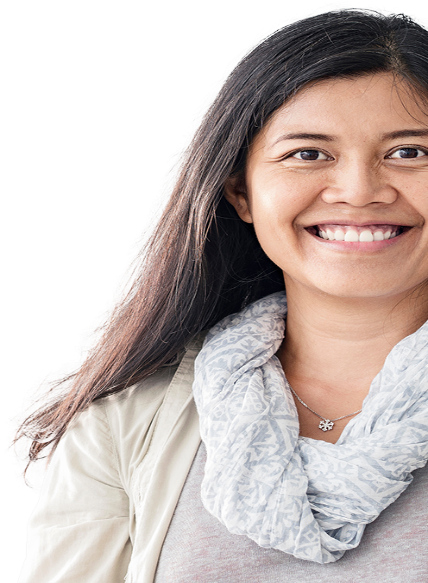 4:00 pm
2:00 pm
11:00 am
As an AI enthusiast, Mayte asks Copilot to suggest interesting readings and emerging news from the AI world and the industry to stay informed and ahead of trends, enabling her to innovate and apply the latest insights in her interactions.
It’s time to prepare the Monthly Business Review for her org, so she uses Copilot in Excel to generate some great charts to create charts and show trends in the Key Performance Indicators (KPIs) for her teams, and present in the business review.
Mayte is preparing a presentation for a customer event next week. She has been gathering input from peers, quotes and her own remarks in Word, and now it’s time to build a PowerPoint presentation out of it.
Suggest the most interesting news and articles about AI in the last week
Quickly get to data insights and visualize the data.
Create a presentation based on this Word file [add the link to the Word doc in her One Drive]
Copilot in Dynamics 365 Customer Service
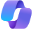 1Access Copilot at Copilot.Microsoft.com, from the Windows taskbar or Edge browser, or in the Copilot app in Teams, and set toggle to “Work”.